МУНИЦИПАЛЬНОЕ БЮДЖЕТНОЕ ОБЩЕОБРАЗОВАТЕЛЬНОЕ УЧРЕЖДЕНИЕ СРЕДНЯЯ ОБЩЕОЬРАЗОВАТЕЛЬНАЯ ШКОЛА СЕЛЬСКОГО ПОСЕЛЕНИЯ «СЕЛО МАЯК» НАНАЙСКОГО МУНИЦИПАЛЬНОГО РАЙОНА ХАБАРОВСКОГО КРАЯ
КАБИНЕТ 
ПЕДАГОГА-ПСИХОЛОГА

ПЕДАГОГ-ПСИХОЛОГ: 
Сотникова Екатерина Викторовна
Цель и задачи кабинета
Кабинет педагога-психолога – это  помещение, основной целью которого является создание психолого-педагогических условий, позволяющих обучающимся школы успешно обучаться и развиваться в данной педагогической среде.

Задачи: сопровождение и поддержка обучения через индивидуальную работу; развитие у учащихся способностей к самопознанию, самоопределению и саморазвитию; развитие психолого-педагогической компетентности  участников образовательного процесса и др.
Характеристика рабочего кабинета
Кабинет имеет площадь 31 кв.м. 
Рабочее место – 1. 
Кабинет предназначен для проведения индивидуальной и групповой психологической диагностики,  для психологического просвещения, для психологической коррекции, для консультативной деятельности с участниками образовательного процесса и для работы с документами (обработка и интерпретация результатов обследования, оформление рабочей документации, планирование рабочей деятельности).
Функциональное использование кабинета
В кабинете педагога-психолога в соответствии с графиком и планом занятий на неделю проводится работа по следующим направлениям: индивидуальные и групповые   консультации, диагностика, беседы, коррекционные и развивающиеся  занятия, тренинги, пред профильная подготовка,  с участниками образовательного процесса. Организационно-методическая работа.
Зонирование кабинета
С учётом задач работы педагога-психолога помещение территориально включает в себя несколько зон, каждая из которых имеет специфическое назначение и соответствующее оснащение. Рабочий кабинет педагога-психолога включает в себя:
Зону первичного приема,
 Зону консультативной работы, 
Зону диагностики,
Зону организационно-планирующей деятельности, 
Зону коррекционно-развивающих занятий,
Зону песка (центр песка)
Зону релаксации и снятия эмоционального напряжения.
Зона первичного приема
В этой зоне ведется первичная беседа с родителями, официальные беседы с детьми, педагогами и пр.
Зона консультативной работы
Здесь предполагается создание доверительной и свободной обстановки, которая помогает посетителю, спокойно обсудить волнующие его проблемы.
Зона диагностики
Эта часть кабинета предназначена для проведения обследований (в индивидуальной или групповой форме)
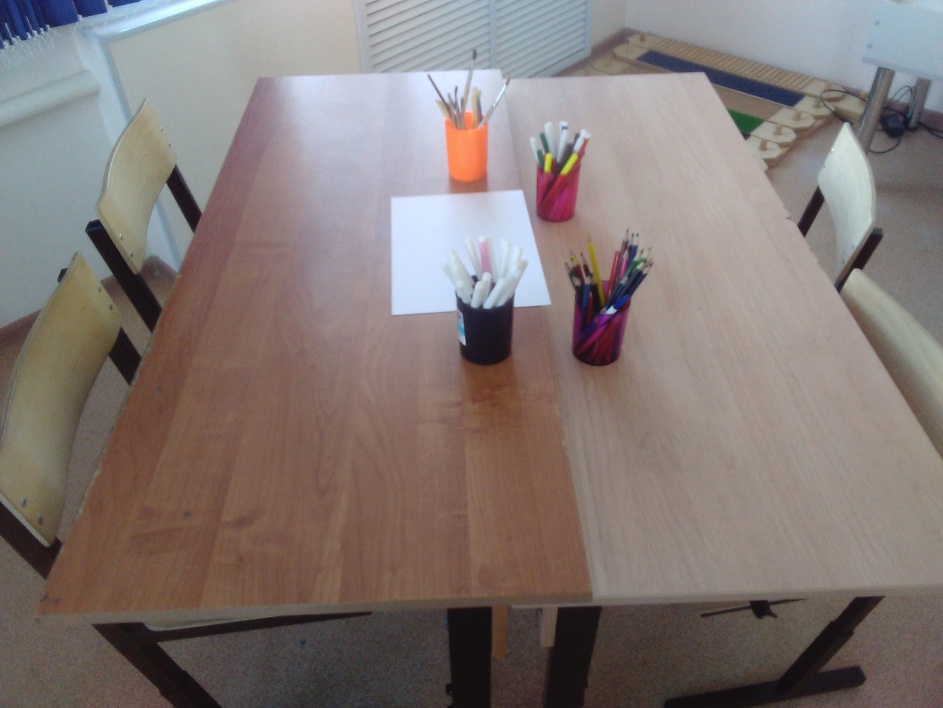 Зона организационно-планирующей деятельности
Необходимая  для подготовки к работе (занятиям, консультациям и пр.), обработки данных, хранения материалов обследования, рабочей документации, методической литературы, пособий и пр.
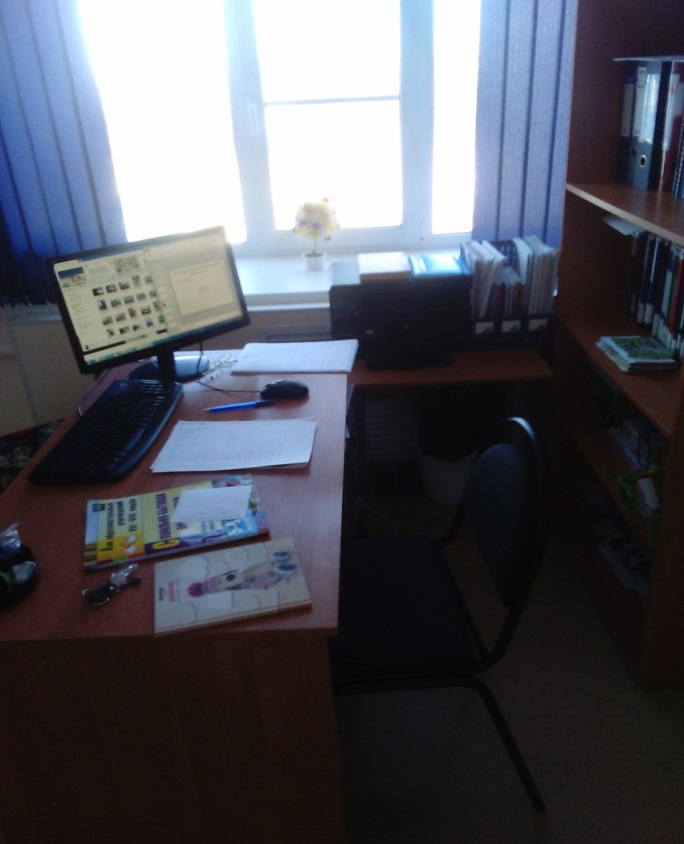 Зона коррекционно-развивающих занятий
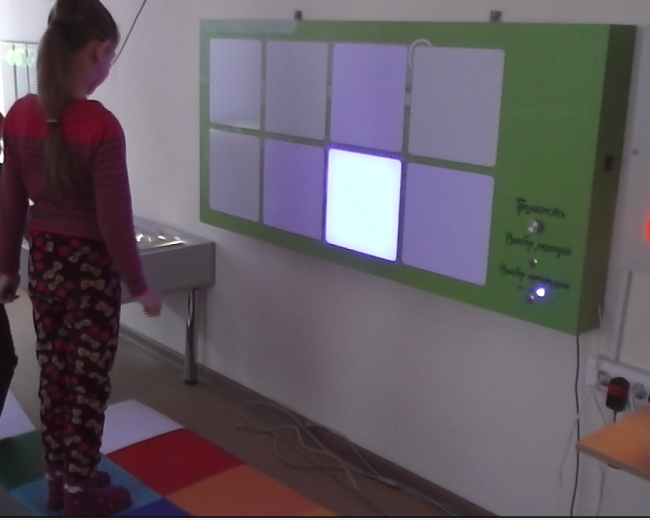 Для проведения занятий в игровой форме, которые предполагают свободное размещение детей как на полу так и за столом или на других местах.
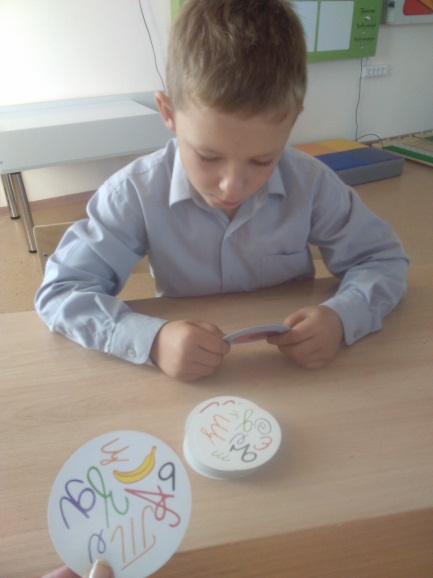 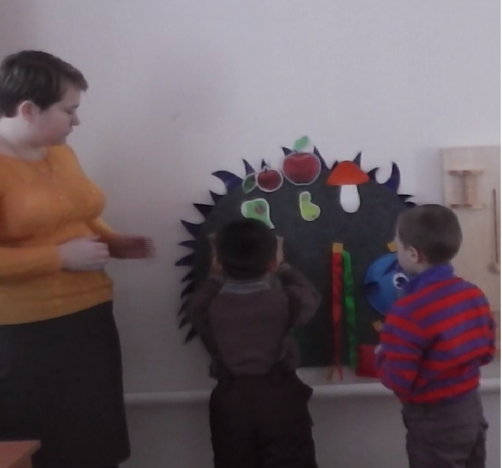 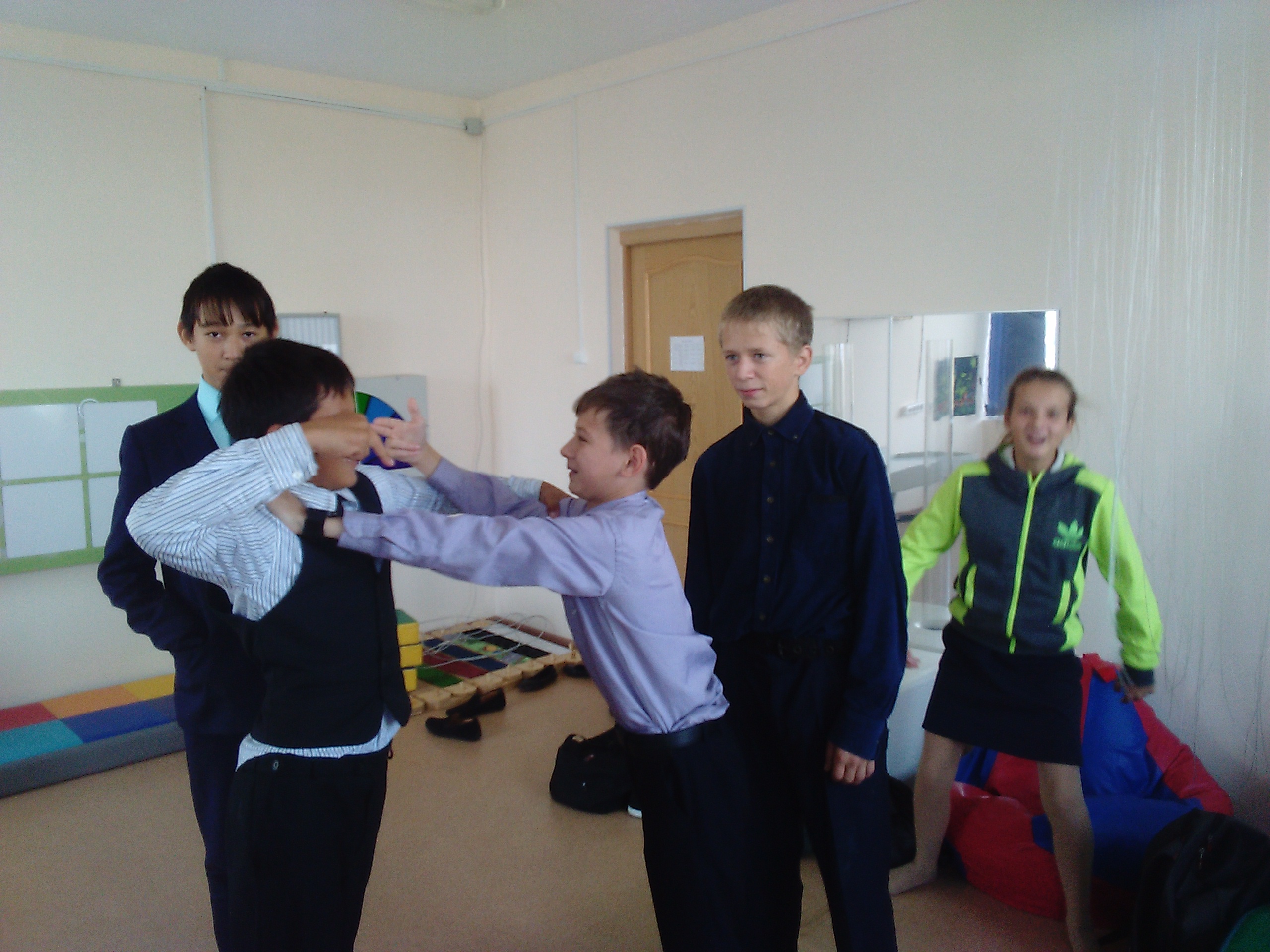 Зона коррекционно-развивающих занятий
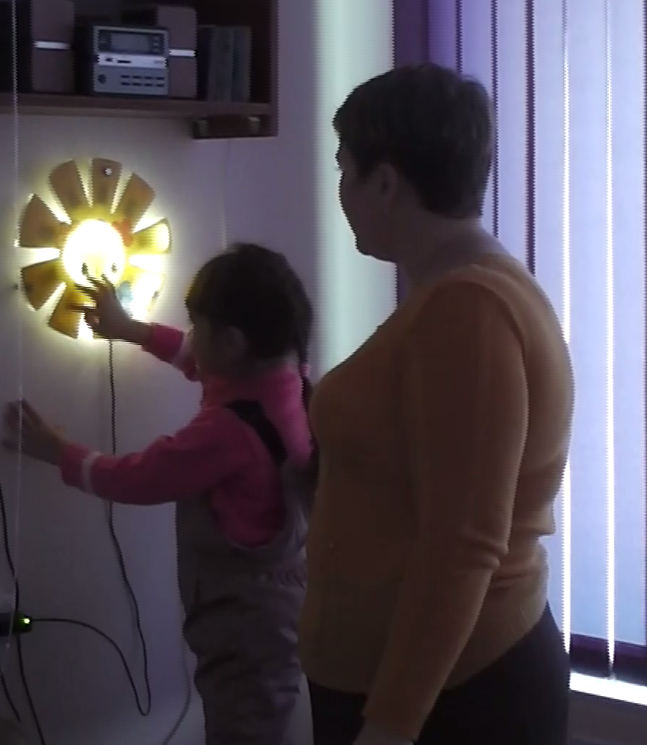 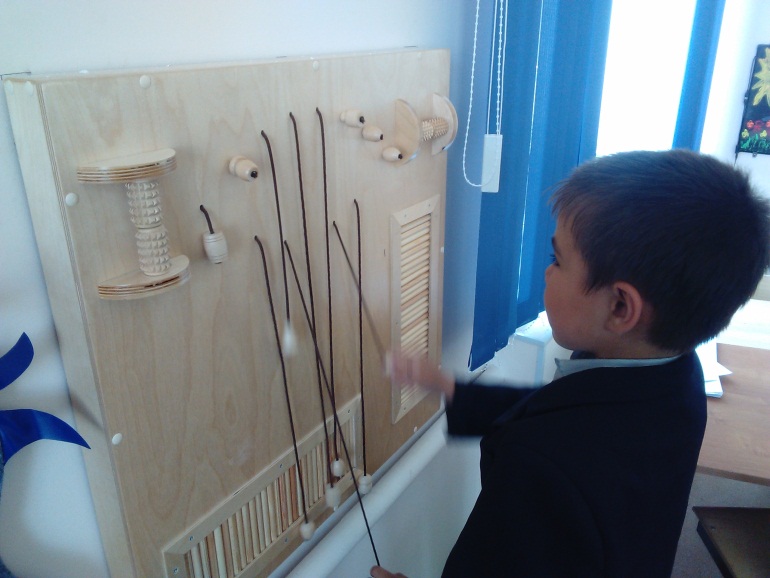 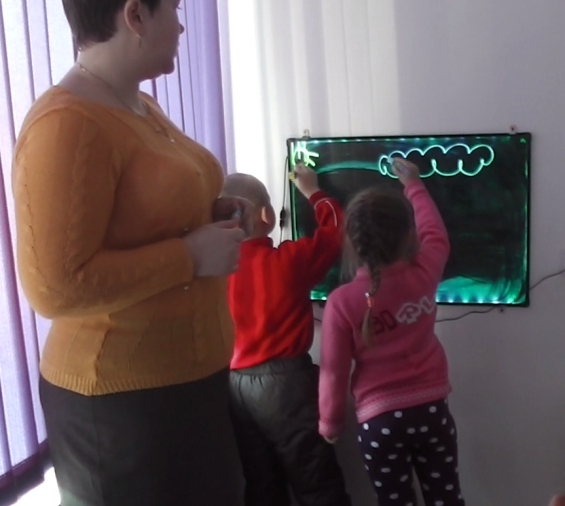 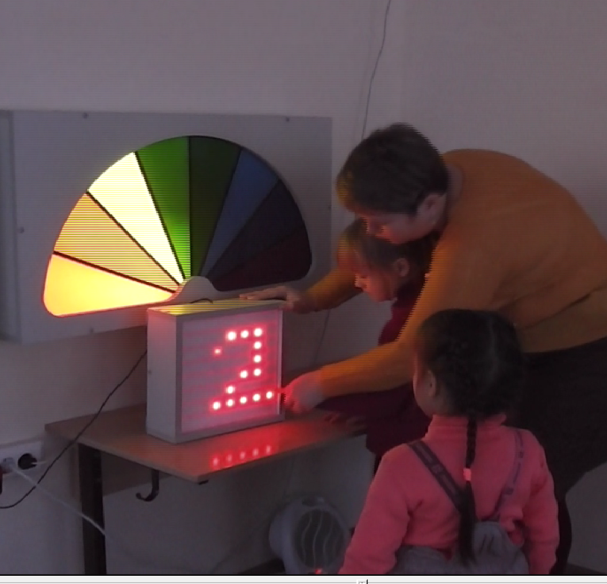 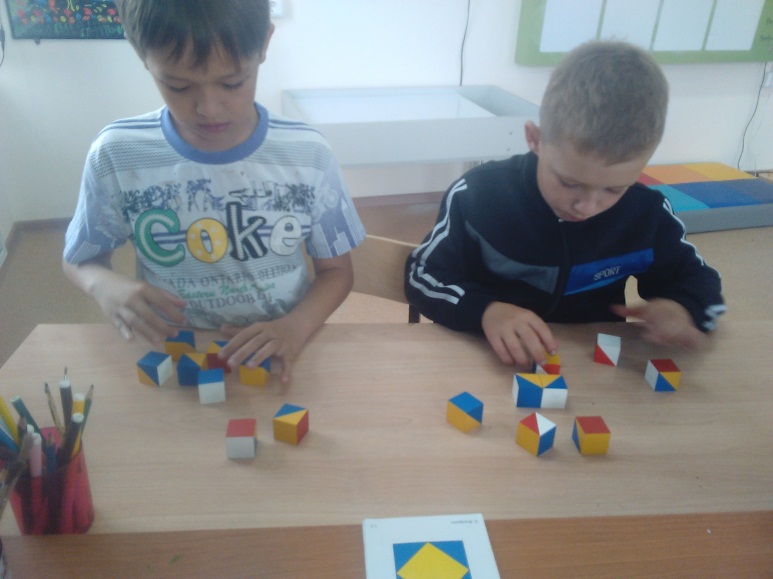 Зона песка
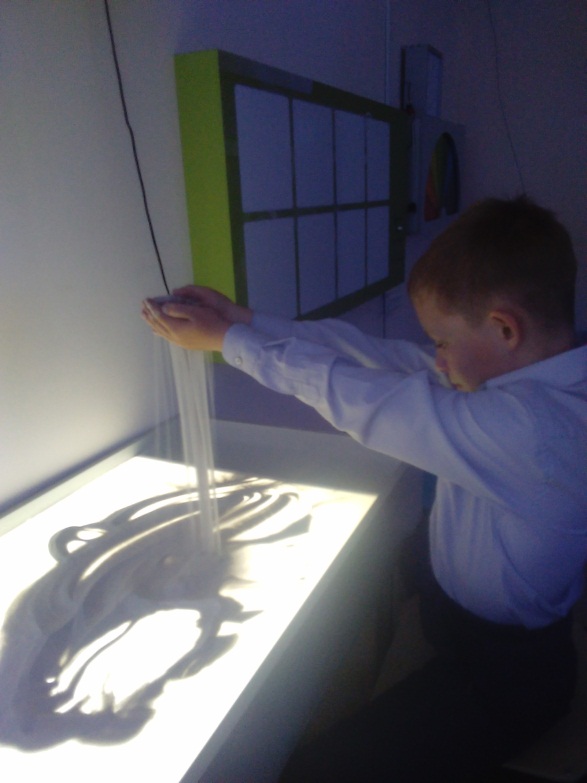 Предназначена для решения задач релаксации, 
внутренних конфликтов, выражения и 
отработки новых эмоциональных состояний.
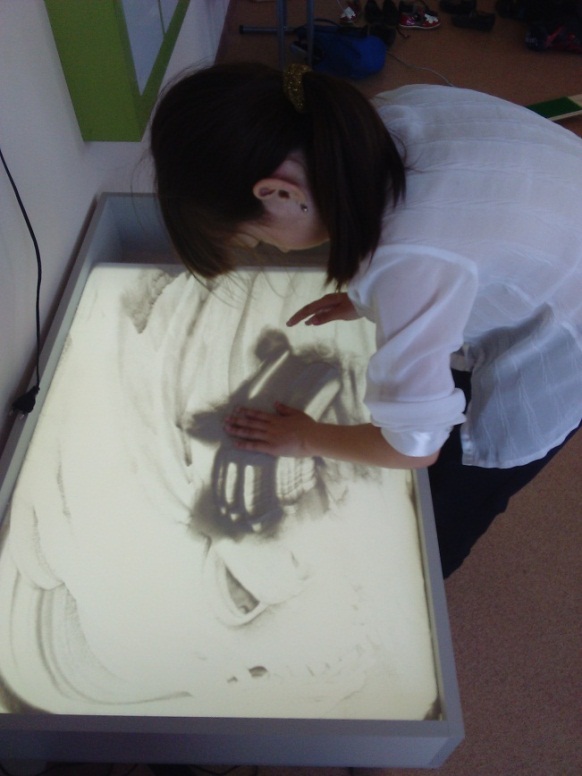 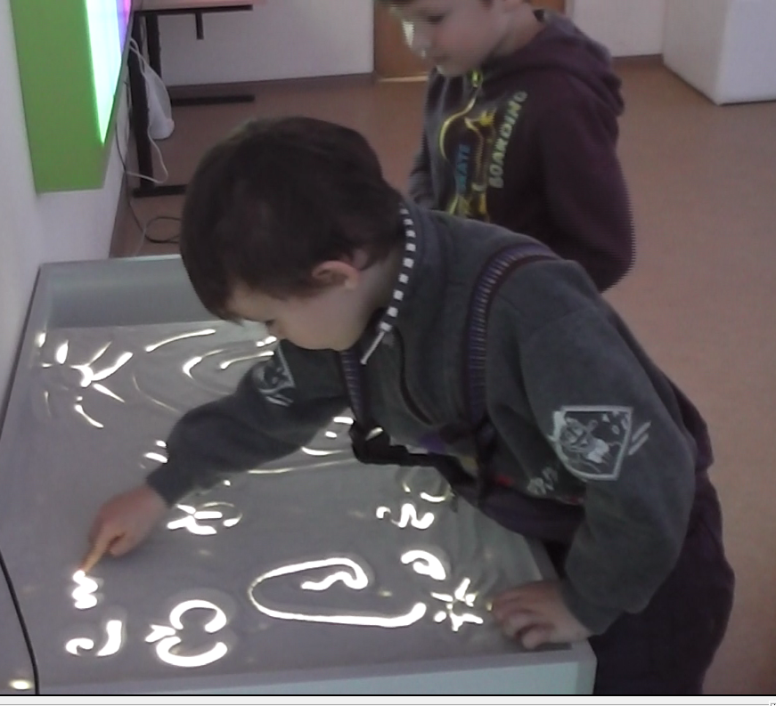 Зона релаксации и снятия эмоционального напряжения
Служит местом эмоциональной разгрузки как для детей, так и для взрослых, предполагает создание расслабляющей, успокаивающей обстановки
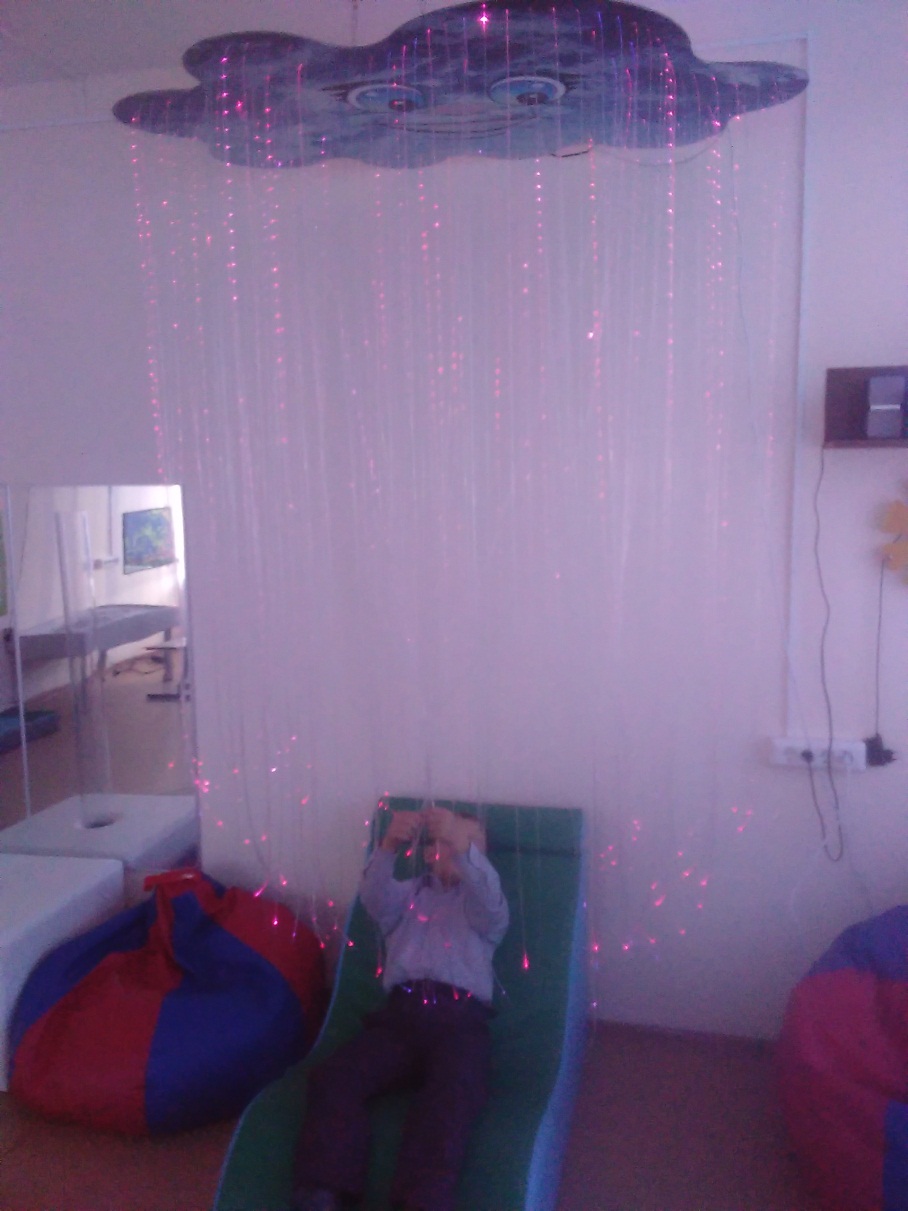 Просвещение
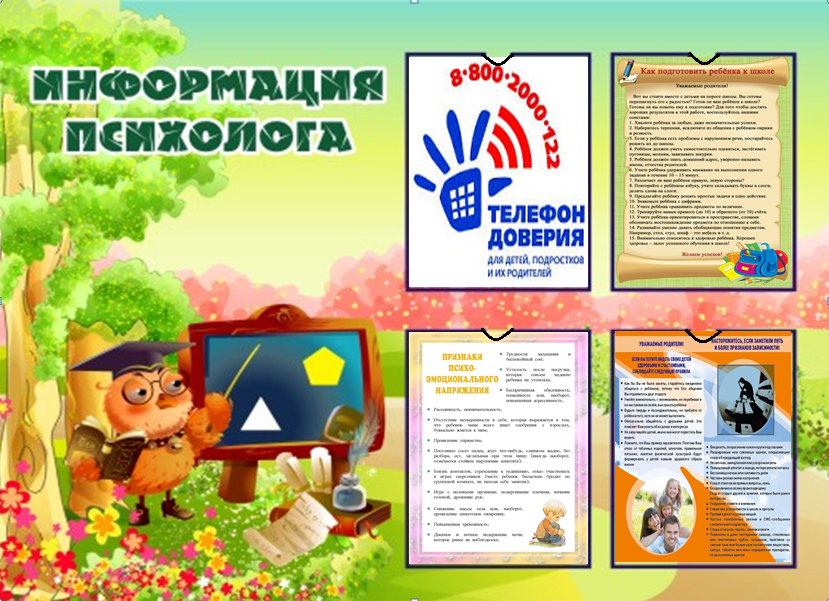 Знакомство  педагогов и родителей с основнымизакономерностями и условиями благоприятного психического развитияребенка;